P
P
P2
P2
P1
P1
Q2
Q1
Q2
Q1
Q
Q
b
a
P
P
Q
Q
c
d
L’elasticità della rendita urbana
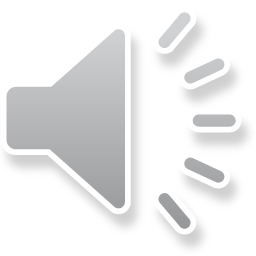 Fonte: Morelli, 2010